Expressive Devices
Ms. Gomez
6th Grade Musicology
The Loud Guys
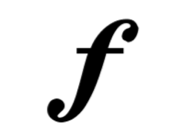 Forte=LOUD 

Mezzo Forte=Medium Loud 

Crescendo=Gradually Louder
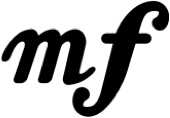 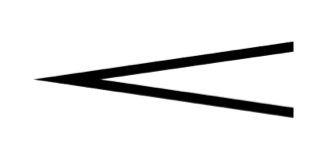 The Quiet Guys
Piano=soft

Mezzo Piano=medium soft

Diminuendo=gradually softer
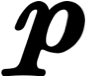 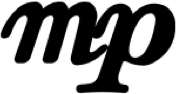 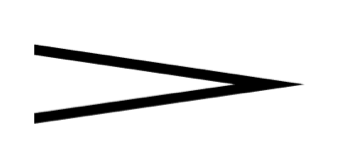 Can Be Loud OR Soft
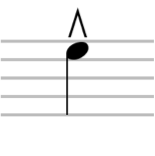 Accent=Emphasize this note  

Staccato=Choppy, detached notes ---------

Legato=Smooth, connected notes 
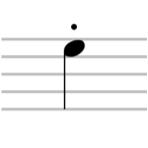 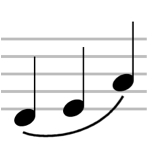 Tempos
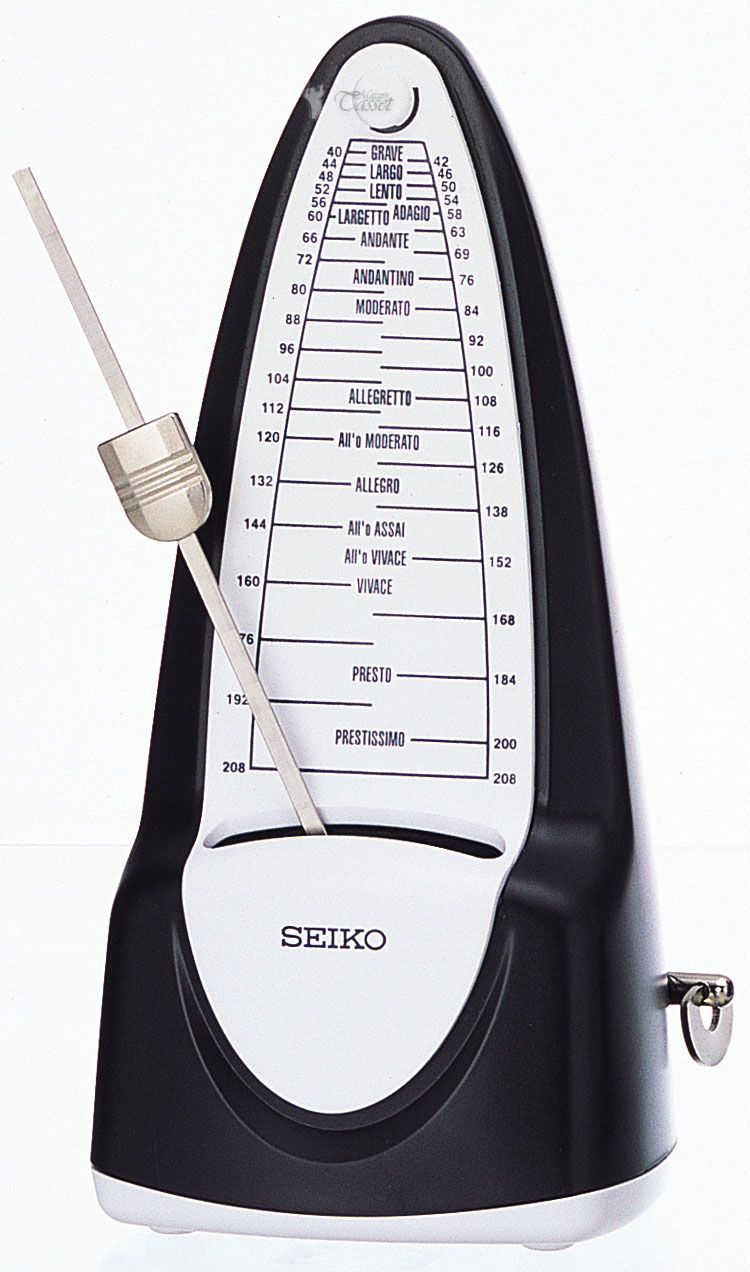 Tempos tell us how FAST or SLOW to perform
In order from slowest to fastest:
Grave:  Very slow
Adagio: Sauntering, not entirely slow
Andante: Walking tempo
Allegro:  Quickly, Cheerful
Vivace:  Very fast